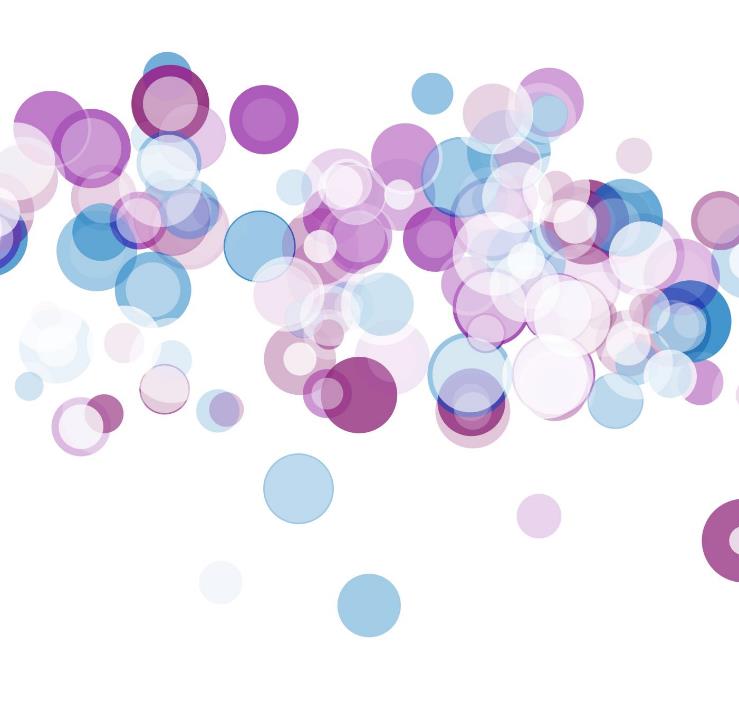 PRIMERJAVA LOKACIJ ZA IZVEDBO ZIMSKE ŠOLE V NARAVI
Pripravila: KARLA OVEN
Junij 2021
ZIMSKA ŠOLA V NARAVI
 
 Šola že vrsto let organizira tudi zimsko šolo v naravi. Pred izvedbo skušamo pridobiti primerne lokacije za izvedbo. V mesecu aprilu se prijavimo tudi  na razpis CŠOD-a (lokacije primerna: Kranjska gora, Planica, Bohinj, Vojsko, Trilobit), ki pa nam ne zagotavlja izvedbe ŠVN v terminu, ki si ga želimo,  kot tudi ne primerne lokacije.
 Zato iščemo dodatne možnosti in ena izmed njih je tudi Hotel Jakec na Treh krajih na Pohorju, ki nudi optimalne pogoje za izvedbo ŠVN od novembra do marca zaradi umetnega zasneževanja in termina v januarju (drugi teden).
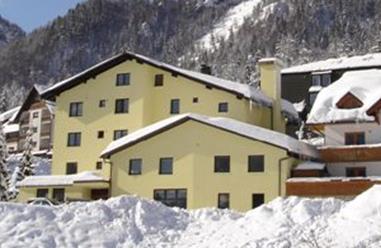 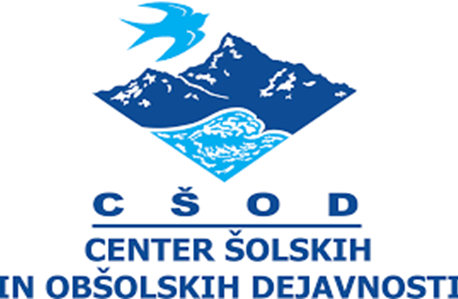 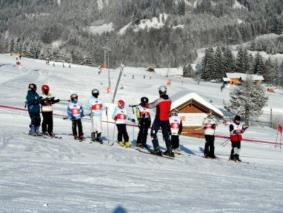 Kranjska gora
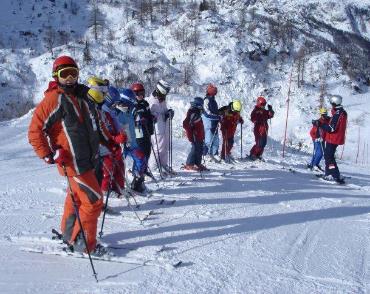 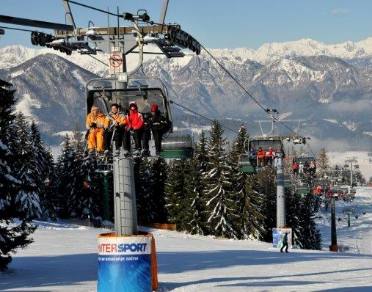 Trilobit
Planica
Cerkno
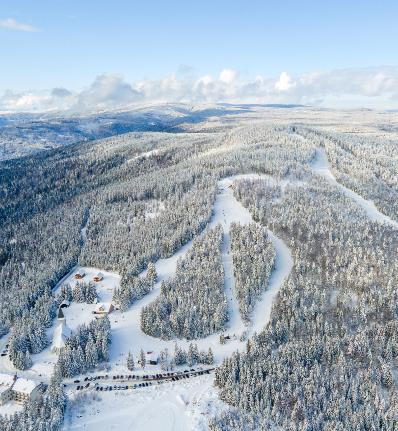 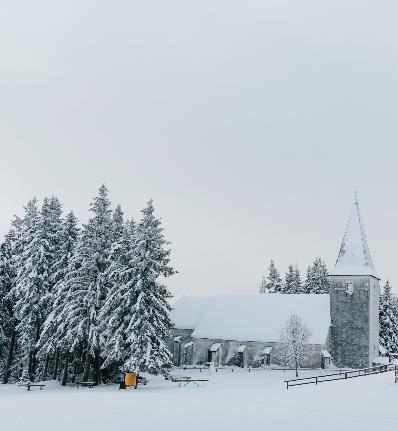 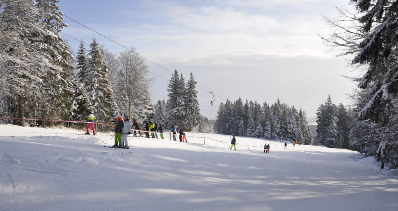 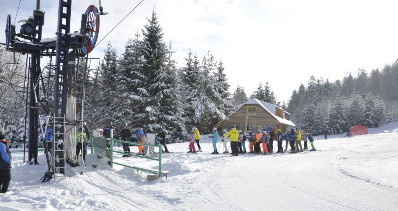 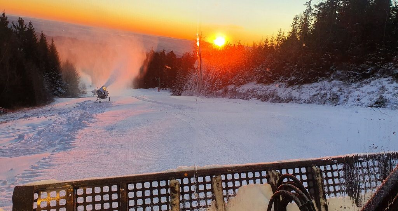 Smučišče JAKEC
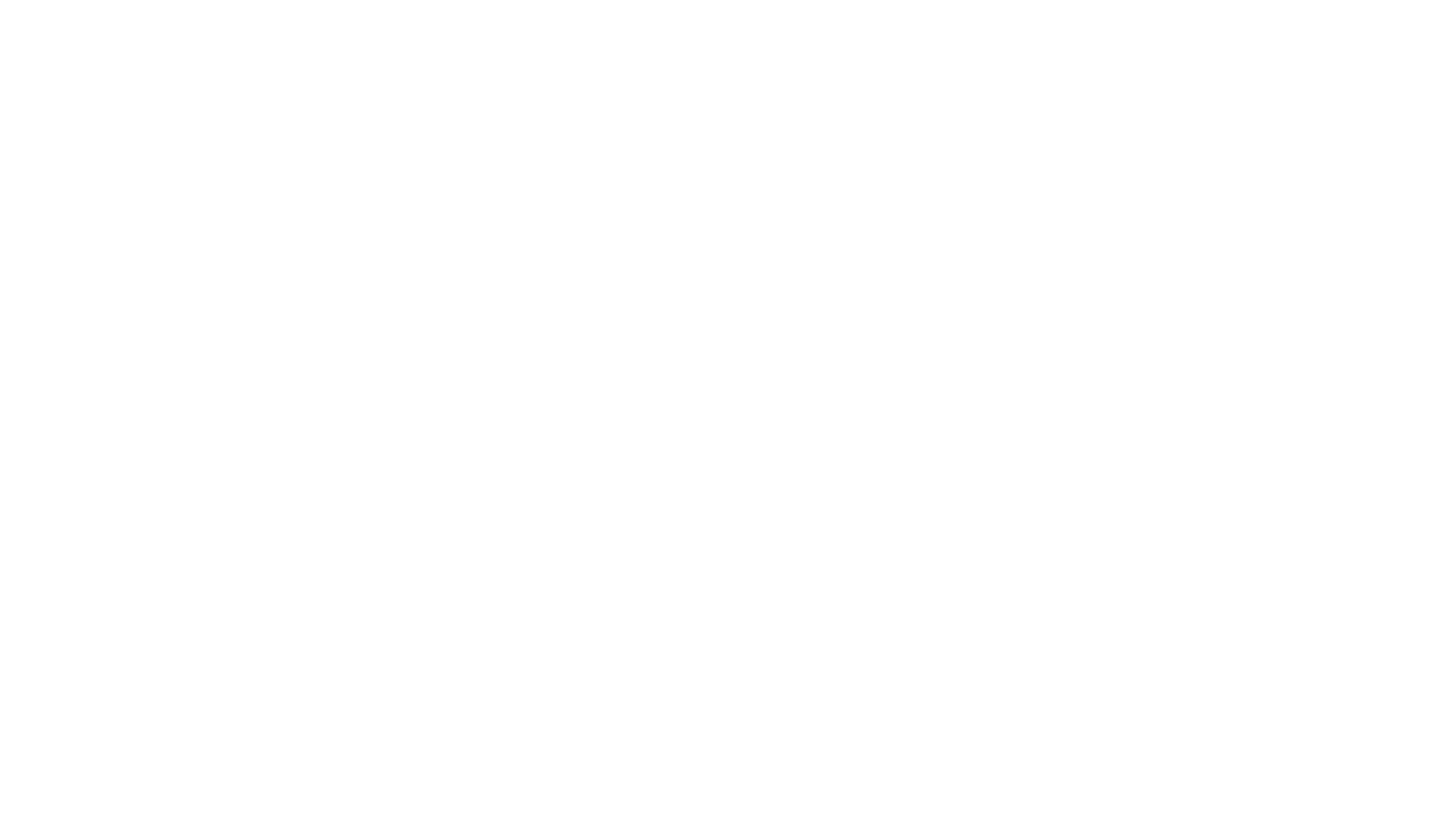 Glede na predstavljena dejstva in primerjavo lokacij , kot tudi izvedbo zimske ŠVN na različnih lokacijah  tako v centrih CŠOD-u kot na Treh kraljih, smo mnenja, da je trenutna lokacija na Treh kraljih najoptimalnejša za izvedbo zimske ŠVN tako glede lokacije, termina kot tudi cene.

HVALA ZA POZORNOST!
ZA KONEC